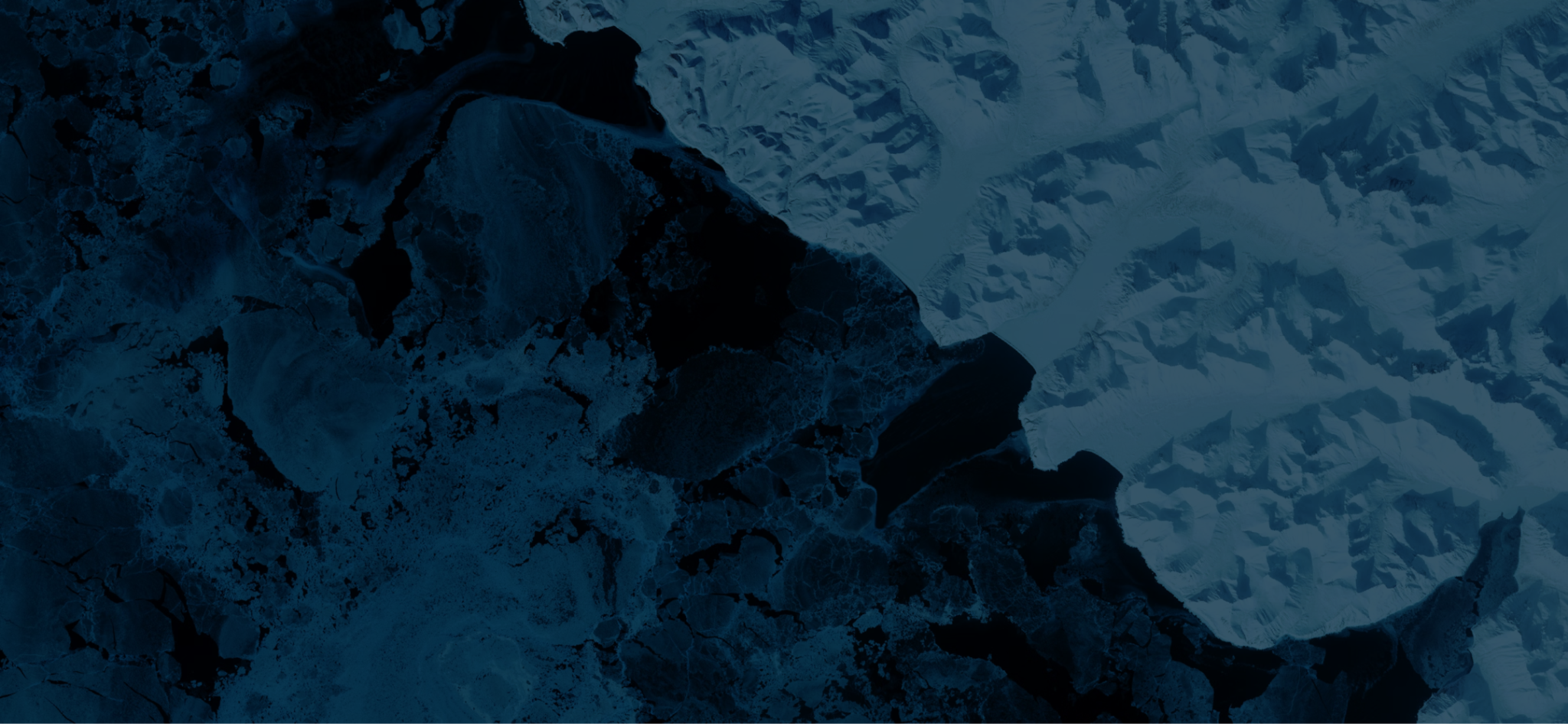 Plastic Pollution
Negotiation Simulation
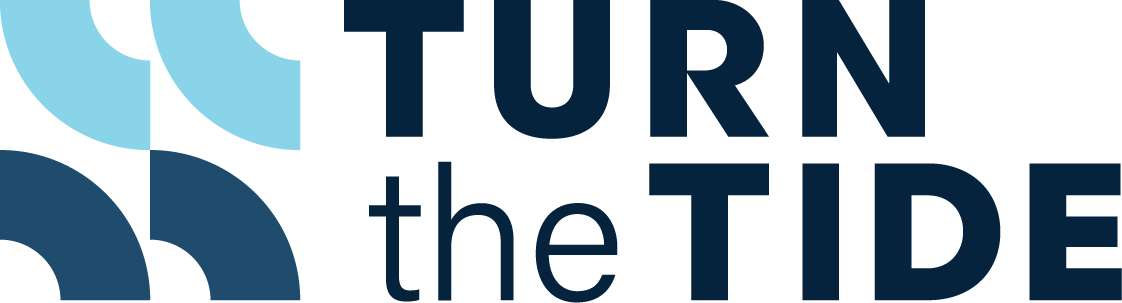 Turn the Tide is a project hosted by the Negotiation and Conflict Resolution Collaboratory at Harvard Kennedy School’s CPL.
1
Important note regarding copyright!
We are trying to make our materials accessible and available for you and others to use. Tackling climate change is a collaborative effort so it’s important for us to get our ideas out there.

That puts a certain responsibility on you.

You may feel free to use these slides in an unedited form while making clear that you are not speaking on behalf of Turn the Tide but are simply using our materials. If you wish to create your own slides please do not use this deck but use your own, including your own branding and attribute us as for any concept or idea you take from this slide.

This is important. We appreciate your cooperation. 

We would love it if you sent us a brief note of how you used these materials and in which context.
collaboratory@hks.harvard.edu
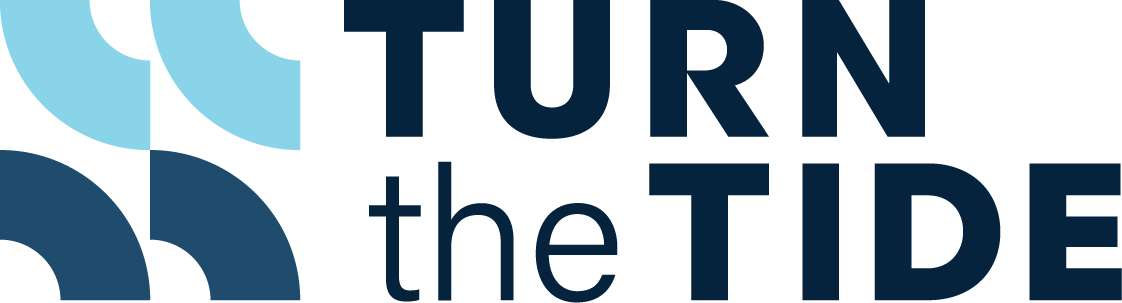 2
© 2024 by the President and Fellows of Harvard College. This work is licensed under CC BY-SA 4.0.
PLASTIC POLLUTION
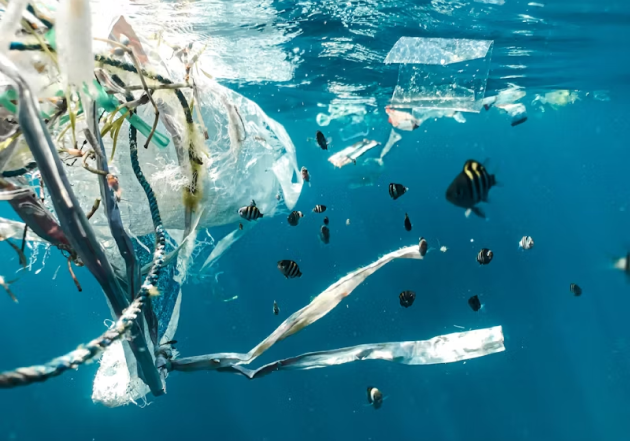 Get ready to negotiate…
3
Photo: https://blog.sourceintelligence.com/experts-ghg-reporting-carbon
The Setting
UNEP has created a market-based mechanism to incentivize fishing plastics from the oceans. Three International NGOs

The Global Water Alliance			GWA
The Blue Oceans Institute 			BOI
The Partnership for Clean Seas		PCS

can work together to receive a contract.
4
The Substance
Together, they estimated the profits of various collaborations.
The three parties must decide which collaboration option to choose 
AND 
how to allocate the profits between them.
5
The Rules
Only one of the four options can be agreed upon: There can be a two-way or a three-way agreement. For any two-way agreement, the excluded party will receive $0. 
If parties agree to none of the options, the deal will not go forward.
It is up to the ENGOs how to allocate the fees, and the results must list this.
Any two of the three representatives are allowed to speak privately, but any “sidebars” may only last 5 minutes each. In a sidebar, the other party may listen but not say anything. 
Two of three representatives can agree on a deal at any time, ending negotiations and leaving the third ENGO with $0.
Negotiations last 30 minutes.
6
PLASTIC POLLUTION
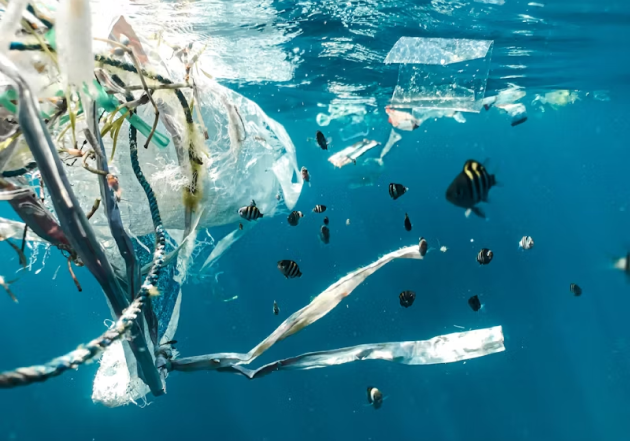 Debrief
7
Photo: https://blog.sourceintelligence.com/experts-ghg-reporting-carbon
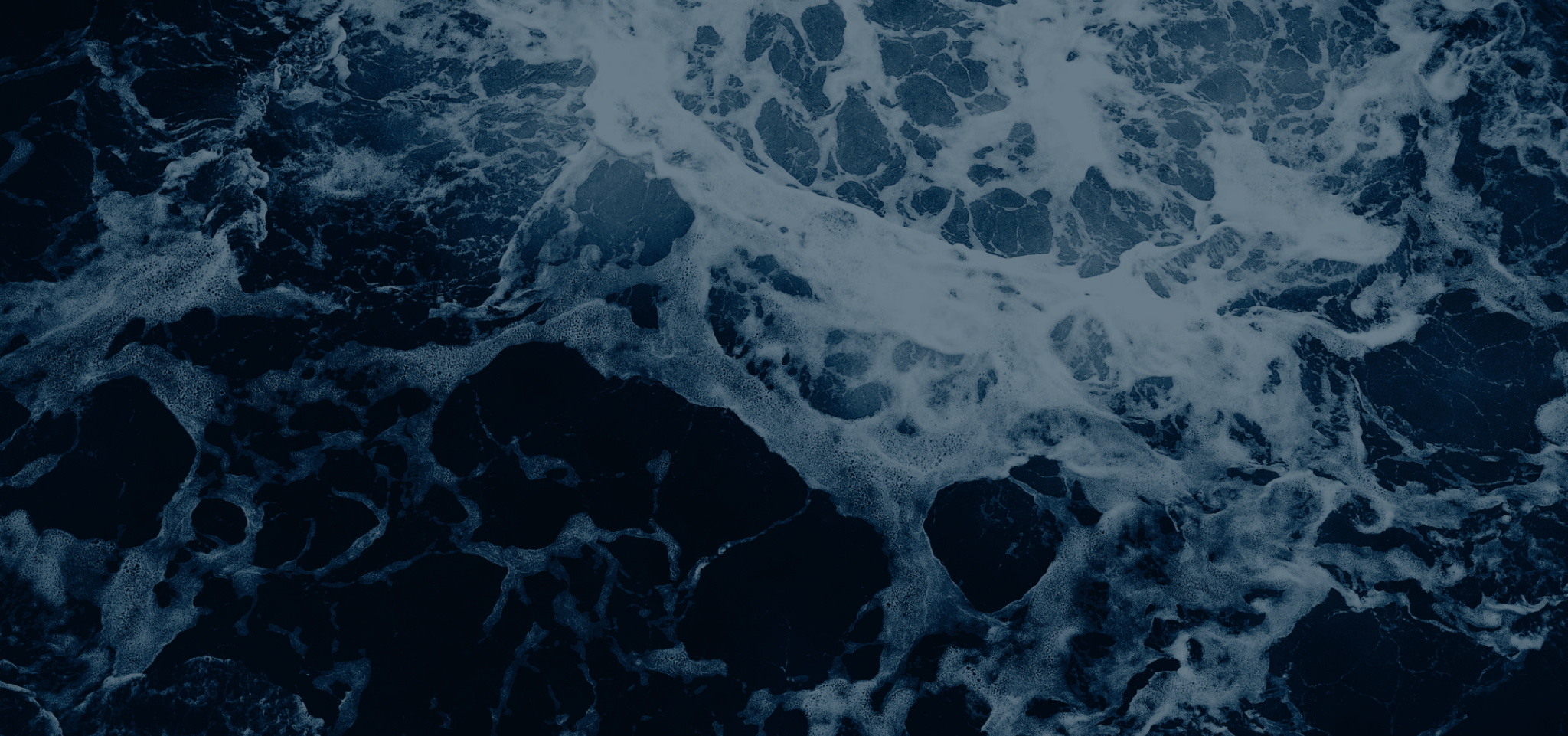 POWER
Who had power in this exercise?
How did power evolve over time?
 
What did people to build power for themselves?
[Speaker Notes: There are various conceptions of power and it can dynamically unfold. Frequently, people strongly focus on resource power, assuming that BOI is the most powerful party and acting in accordance with both GWA and PCS courting BOI for an agreement. However, in this exercise each party has equal power to disrupt any agreement by always being able to offer any other player in a coalition a marginally better deal. Relatedly, people can build power through building stable coalitions. Especially, PCS will frequently drastically improve its bargaining position if it is able to enter a stable coalition with GWA. If PCS and GWA enter a stable coalition, then BOI’s prospect becomes 0 if they don’t manage to integrate into an agreement. Due to this worse prospect, they may be more willing to make concessions.
People may also build power through setting certain process norms. For instance, it may serve certain parties more than others, not to allow for sidebars or to frequently move to sidebars. Party’s capacity to undercut or disrupt is stymied if they manage to establish a norm not to have sidebars. People might also experience that power-based bargaining in this unstable equilibrium might lead to unhealthy, frequently quite emotional, competitive pressures. Setting up a clear process that is predicated on maximizing the value jointly, and aims to at develop fair distribution criteria tend to promote results that feel more satisfactory to parties, and often lead to fewer negative emotions (see below for Process). 
  Note that this idea is conceptually related to the concept of a dynamic Best Alternative to a Negotiated Agreement (BATNA) (which depending on the group can be introduced or not).]
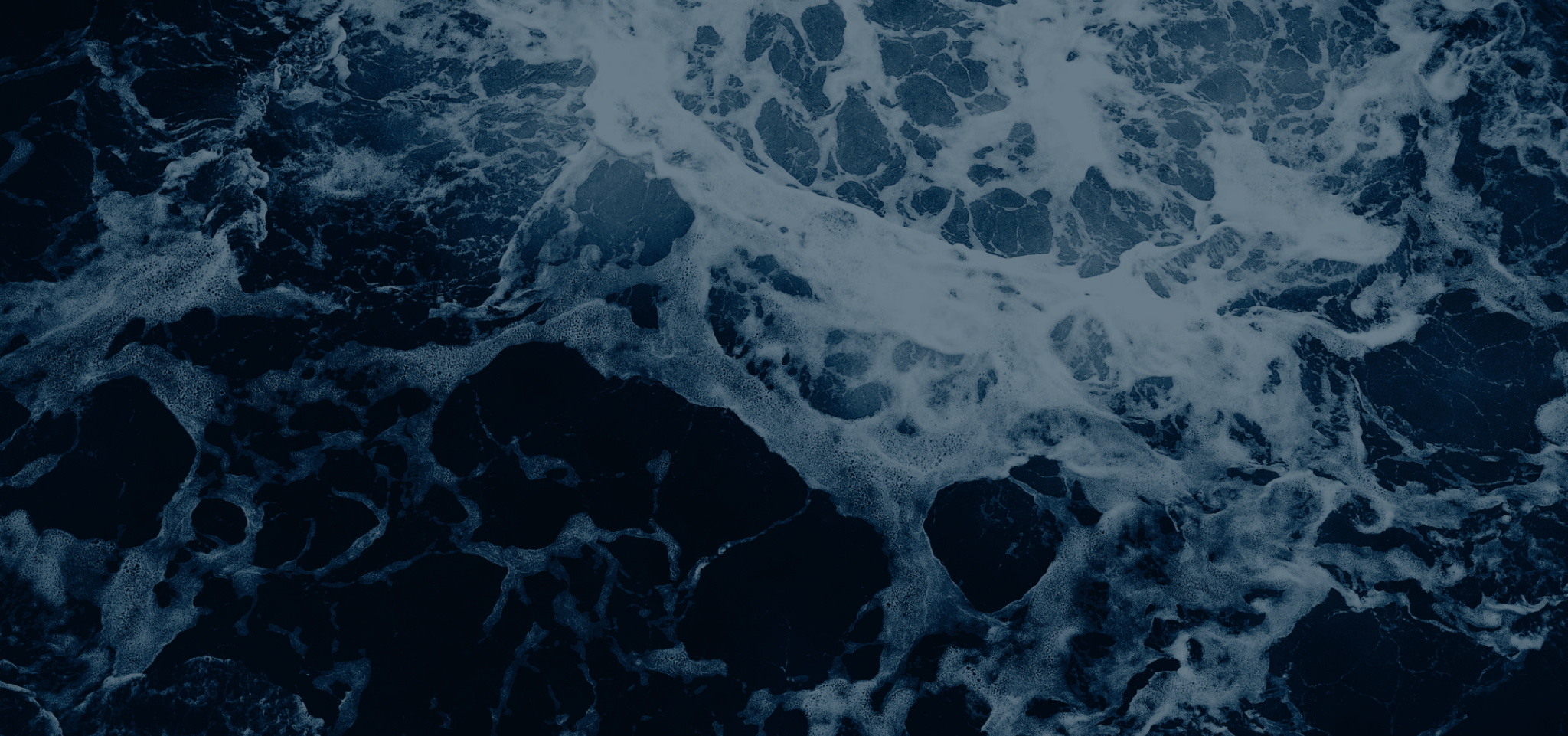 COALITION BUILDING
What was your coalitional strategy coming into the negotiation?
What coalitions emerged and why?
Were coalitions stable? If so, why? If not, why not?
[Speaker Notes: The process of coalition-building can act as a double-edged sword in this exercise. This exercise usefully illustrates that in an ideal scenario, one simultaneously has built a winning and a blocking coalition to improve one’s prospect. For instance, if PCS manages early on to secure a strong commitment from GWA, its prospects drastically improve—this generalizes to most multiparty negotiations where in majority systems or in consensus systems entering a negotiation with a winning coalition and a blocking coalition in place improves one’s prospect. However, the exercise also illustrates the highly competitive nature of coalition-building that can arise when people try to undercut each other, and to solicit support for their proposal. Rather than jointly exploring the highest total value, but fair option for all parties, people will engage in a competitive race. Once these competitive dynamics have taken hold, it is often very hard to backtrack to a more collaborative process. The negotiator’s energy is spent on securing firm commitments from counterparts rather than finding out the wisest way to split profits. This process also speaks to navigating firm and flexible commitments as a strategic choice. For each player individually it is most useful to secure very firm commitments by the counterparts while keeping one’s own commitments as flexible as possible. Collectively, this tends to induce a sequence of flexible commitments that are continuously broken.]
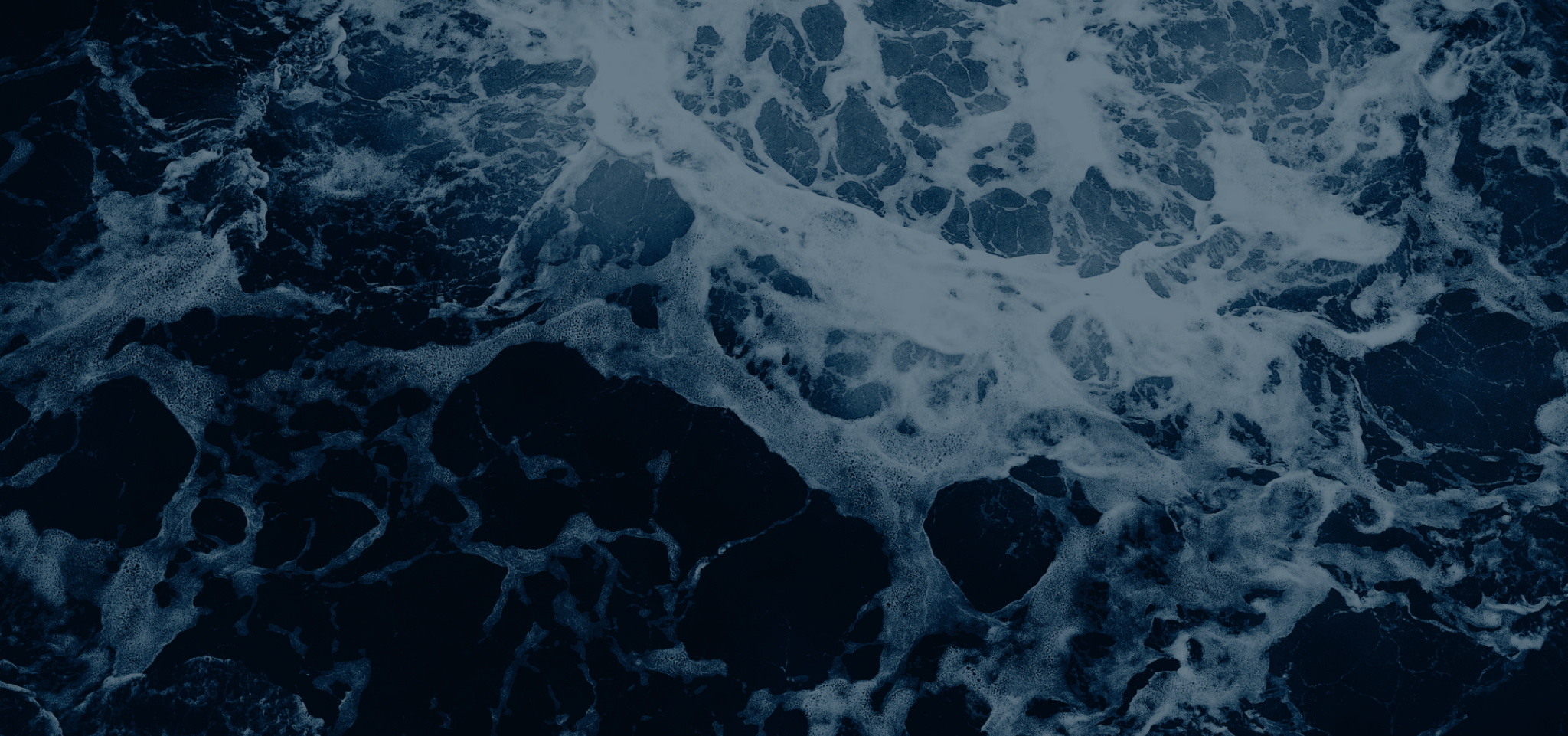 PROCESS
What process for decision-making did you establish?
 
Who controlled the process? 

How did the use of sidebars affect negotiations? 

What would have been useful about an impartial facilitator? How could their presence have helped?
[Speaker Notes: In light of the unstable nature of the exercise, setting up a clear decision-making process including standards can be very helpful. Frequently, it is helpful to set out at the beginning clear joint aspirations such as “We strive towards a value-maximizing 3 way agreement and spend time discussing what could be considered as a fair solution.” Often, after such a discussion of fairness, the distribution falls into place naturally when the group for instance agrees on the criterion of equitable profit splits based on the relative contribution to the project in terms of financial value.
A discussion of process might also consider how sidebars affected the negotiations. Frequently, the competitive nature of coalition-building is fostered in sidebars where people speak much more frankly about “cutting others out.”  This discussion might be coupled with noting the helpful nature of process managers (facilitators or mediators). Such process managers can help mitigate the competitive pressures by setting clear groundrules for engagements, by fostering a discussing around what’s fair, by limiting sidebars when they lead to entrenchment, and incentivizing them when things get stuck.]
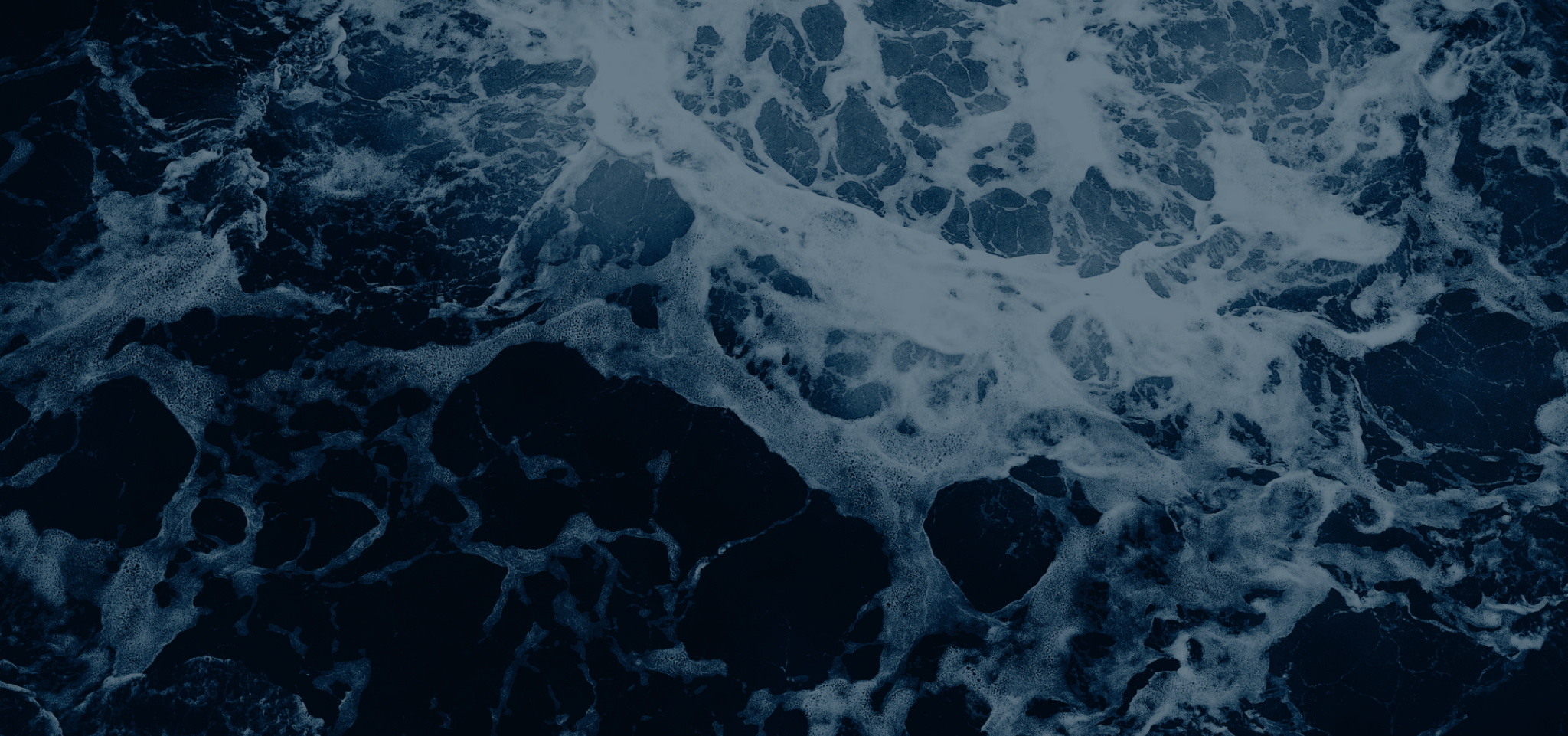 FAIRNESS
What was a fair outcome to you?
For those who agreed to or considered a threeway deal: how did you discuss what a fair distribution would look like?
[Speaker Notes: While agreeing to discuss what a fair split would look like is helpful in this exercise, it shouldn’t hide that people may have different perceptions of what is fair and that different fairness standards can be strategically employed. Some people may reasonably argue that the situation is unstable and everyone can be cut out, hence, the fair way forward is to just split the proceeds equally. BOI and GWA may feel unfairly treated as their participation ensures higher payoffs; they contribute more towards realizing profits. Hence, they might invoke the standard that the payoff should be proportionate to their contribution. Note that there are various ways to calculate such a “fair” value based on their contributions, most notably the Shapley value (which here suggests BOI: 55, GWA: 35, and PCS: 20) but that it is unlikely that participants will actually calculate it. However, they will often intuitively chose splits that approximate such a solution. 
The main takeaways are likely to revolve around the process of surfacing different conceptions of what’s fair especially in light of such conceptions often being implicit and assumed to be shared by others as well as the difference between genuine beliefs in fairness vs. strategically invoking self-serving fairness standards.]
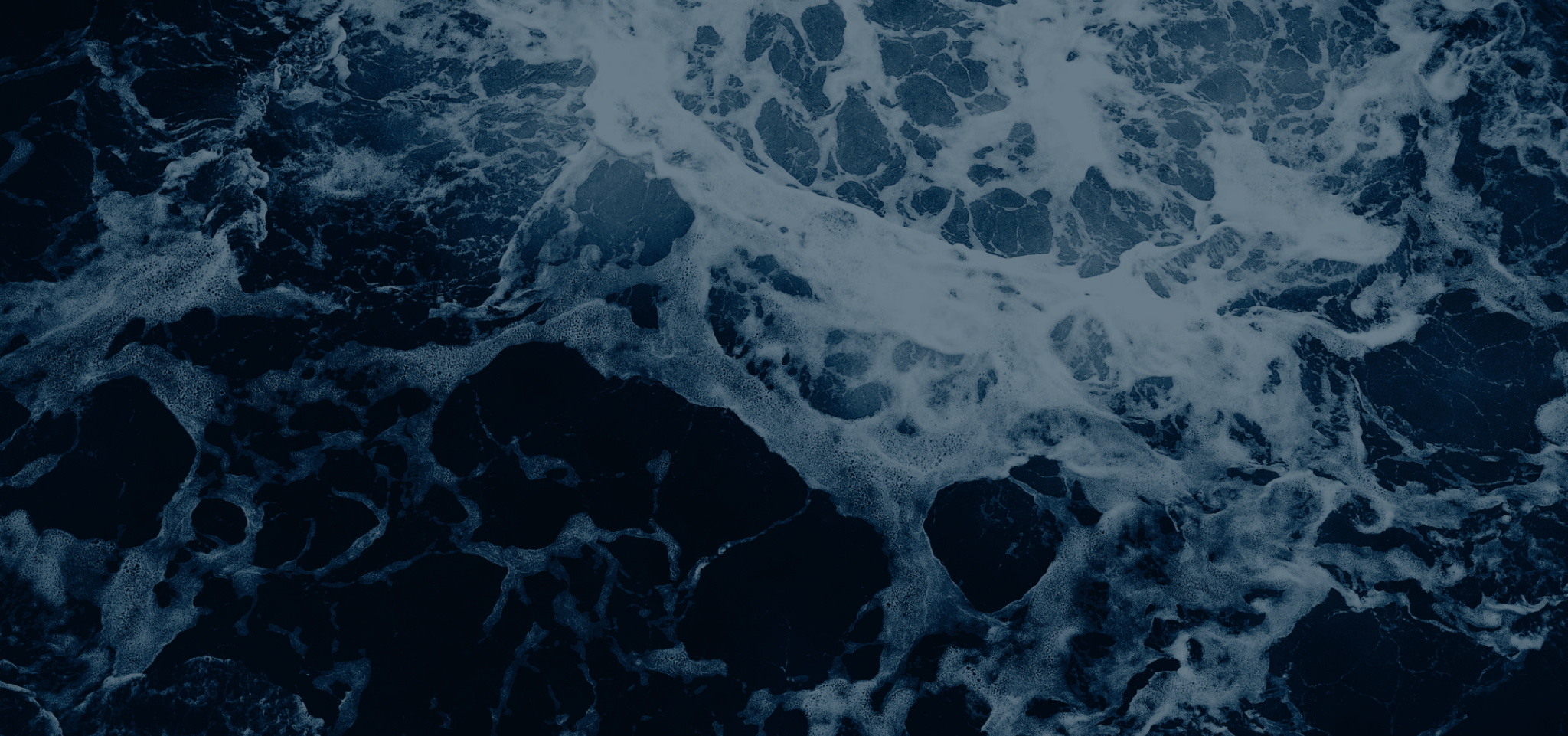 ZOOMING IN,
ZOOMING OUT
Did you realize that the situation was inherently unstable? If so, when? Before, during, or at the end of the exercise? 

How did you realize that the situation was unstable? What did you do?
[Speaker Notes: As a meta-concept, the instructor may wish to dive into the capacity to assess the basic structure of a given situation. All participants have full information at the outset. They could have projected competitive coalition-building and have taken steps to mitigate it. But they often fail to do so. This lends itself for a discussion about abstracting away complexity and understanding the basic incentive structure of a situation to enhance clear thinking. Similarly, the discussion might revolve around the irrational escalation of commitment or forgetting one’s long-term goals in moments of emotional stress. Participants frequently realize during the simulation that “things are going wrong” or that “we are just underbidding each other,” yet they are so zoomed into the interpersonal dynamic of securing commitment by others that they fail to zoom out themselves and help others zoom out to reset the process. Such a discussion is particularly productive when certain people managed to do so, at some point during the exercise. It can be helpful to ask their counterparts what that person did that enabled them to zoom out.]
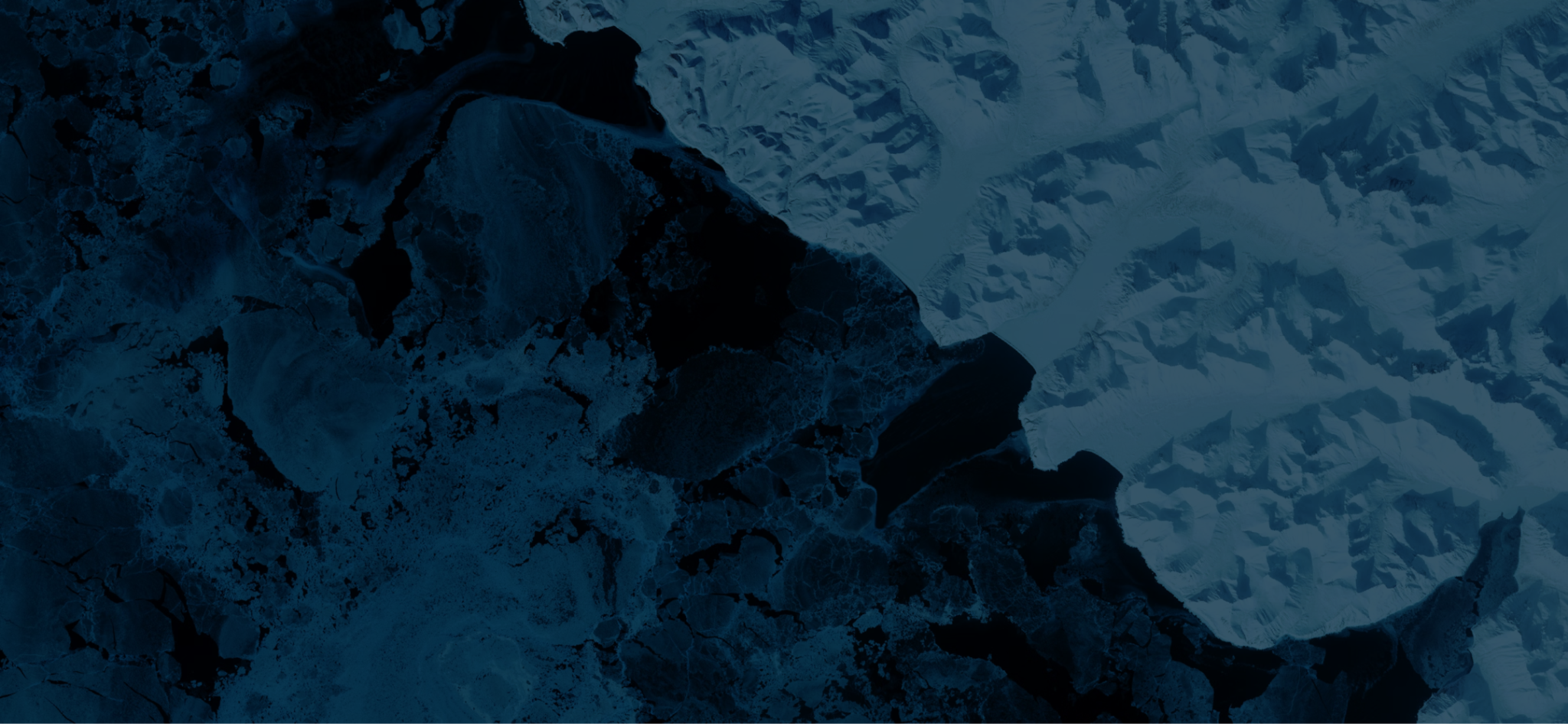 Plastic Pollution
Negotiation Simulation
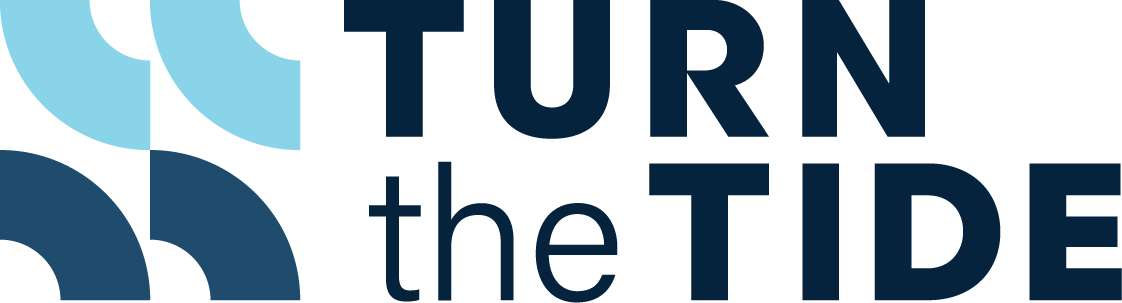 Turn the Tide is a project hosted by the Negotiation and Conflict Resolution Collaboratory at Harvard Kennedy School’s CPL.
13